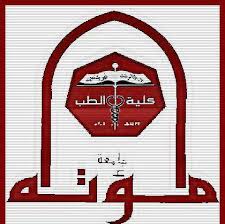 9. Female reproductive physiology .
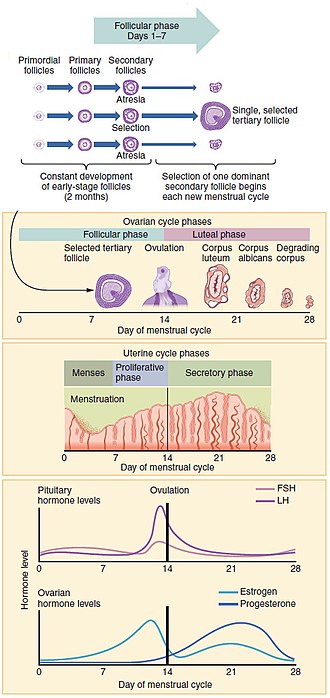 Prof. Sherif W. Mansour
Physiology dpt., Mutah School of medicine
2020-2021
The Female reproductive system

-The female genital system consists of : 
2 ovaries (primary sex organs), 2 fallopian tubes , uterus , vagina .
-The ovaries have two important interrelated functions :
1- Production of ova : by a process called oogenesis .
2- Production of steroid hormones (estrogen and progesterone) “steroidogenesis” .

- The ovaries of young female at menarche (first menstrual bleeding) contain about 400.000 follicles . During reproductive life less than 500 of these follicles will complete their maturation to release ova , while others will become atretic and degenerate .
The menstrual cycle: The length of the cycle is 28 days from the start of one menstrual period to the start of the next .

- The sex (menstrual) cycle , is the monthly rhythmic changes in the rate of secretion of female sex hormones with the corresponding changes in the ovaries , uterus , cervix , vegina and breast .
1- The ovarian cycle
At puberty , under the ovarian capsule there are many primordial follicles containing an immature ovum . Each follicle consists of primary oocyte surrounded by a single layer of squamous follicular cells .
- The ovarian changes during sexual cycle depend on GnTH which shows cyclic increase and decrease each cycle to avoid desensitization of the receptors .
These changes include :
1- Follicular phase .                              2- Ovulation .                       3- Luteal phase .
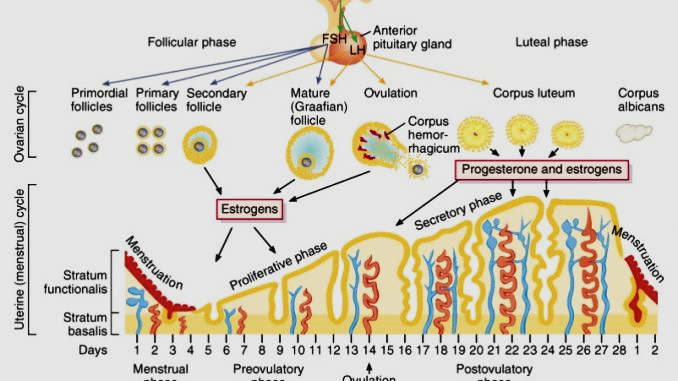 1- Follicular phase :
At the start of each cycle , several (6-12) primordial follicles enlarge and develop to primary (pre-antral) follicles under the effect of FSH which released from anterior pituitary gland in response to the presence of low basal level of estrogen .
Primary follicle : the size of primary oocyte is increased , the follicular cells become cuboidal and proliferate forming many layers of granulosa cells around the oocyte .
- The ovarian stromal cells form theca folliculi
-Theca cells synthesize LH recepters and form antrogen under the effect of LH hormone and granulosa cells synthesize FSH receptors , convert androgen to estrogen under the effect of FSH hormone . 
-After one week , one of the follicle , in one ovary , enlarges and highly developed more than other and secrete more estrogen (antral follicle) = dominant = secondary follicle and others regress (competing) .
Antral follicle : 
The spaces unite and give one large space, oocyte is located in a mass of granulosa cells that project into antrum, the first layer of granulosa cells that surround the oocyte and enclose contact with zona pellucida , becomes elongated and is called corona radiate .
The mechanism : (why one follicle enlarges and the other regress)
A- The dominant follicle secretes more estrogen, that causes :
1- decrease FSH by negative feedback mechanism with hypothalamus and anterior pituitary, decrease the degree of stimulation of competing follicles thus stop its growth and become atretic .
2- increases granulosa cells proliferation and increase FSH receptors on granulosa cells,   response of granulosa cells to FSH → ↑estrogen secretion from dominant follicle (+ve feedback ) →  more growth of the dominant follicle becomes.
B- The dominant follicle secretes inhibitory peptides which impairs binding of LH to its receptors in the competing follicles.
In the presence of FSH and increasing quantities of estrogen , the outer layers of granulosa cells of large antral follicle now synthesize LH receptors, moreover LH can induces the formation of its own receptor in FSH primed granulosa cells . thus granulosa cells start to synthesize. Progesterone instead of estrogen.
At the mid-cycle when estrogen level in the circulation reaches a high critical level and this level is maintained for a critical time , it induces sudden rapid increase in LH (LH surge) ie estrogen → ↑   LH , moreover , presence of progesterone 
a) Facilitate  the +ve feedback mechanism of estrogen on LH .      b) induces FSH surge .
FSH and LH surge induce ovulation . 
Just before ovulation , the follicle become mature grafian follicle (reach 1- 2 cm in diameter and oocyte undergoes meiotic reduction division to produce secondary oocyte and first polar body .

The secondary oocyte enters the second meiotic division to arrest again in its metaphase until after ovulation and fertilization .
2- Ovulation
- It is the process of rupture of mature Graafian follicle and expulsion of ovum into the peritoneal cavity to be picked up by the fimbriated end of the fallopian tube .
- It takes place approximately in the day 14 of the cycle .
- The cause of ovulation is GnRH surge .
- If the ovum is not fertilized within 24 hours after ovulation , it degenerates .
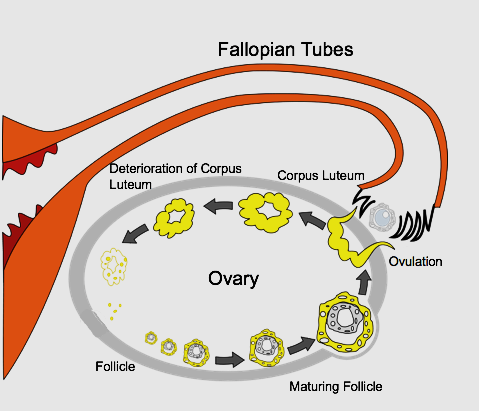 3-Luteal phase
The follicle which rupture at the time of ovulation, fills with blood forming corpus haemorrhagicum, the clotted blood is removed by phagocytosis, the follicle is converted to corpus luteum under the effect of LH that accelerates the proliferation and hypertrophy of granulosa cells and incorporation of theca interna cells within the follicle .
Now granulosa cells and theca interna cells are called lutein cells which are lipid rich cells so corpus luteum is yellow in colour. Corpus luteum is a temporary endocrine gland, secretes progesterone and estrogen .
- Corpus luteum is maintained by LH .
- Progesterone reachs its peak level 8-9 days after ovulation with a second peak of estrogen .
- The high levels of progesterone in presence of estrogen inhibit LH that lead to degeneration of corpus luteum , (luteolysis), and drop of estrogen level  9 days after ovulation. After 14 days of ovulation , it becomes corpus albicans .
- Corpus albicans persists for some time, then undergoes  autolysis and is phagocytosed by macrophages leaving fibrous scar .
- N.B. if fertilization occurs corpus luteum is maintained by human chorionic gonadotrpin (HCGn) for 6 months then converted after 6 months into corpus albicans.
Drop of estrogen level stimulates FSH secretion by its feedback action on hypothalamus and anterior pituitary gland to start another cycle .
Ovulation
It is the rupture of mature grafian follicle and expulsion of ovum into the peritoneal cavity to be picked up by fimbriated end of the fallobian tube.
- ovulation occurs at the 14th day of the cycle 
mechanism of ovulation :
Gonadotropin surge stimulates a complex series of changes that cause the final maturation of the oocyte and the physical release of the oocyte from the mature grafian follicle .
Gonadotropin surge leads to very rapid growth of follicle and beginning of progesterone secretion that cause :
(a) Hyperaemia of follicle and increase prostaglandins secretion → plasma transudation→ swelling of the follicle .
(b) Release of proteolytic enzymes from lysozome and activation of plasminogen → ↑activity of collagenase enzyme causing →  weakening of follicular wall and degeneration of stigma (weak bulging outer pole of follicle) then  rupture of follicle and expulsion of ovum into the peritoneal cavity .
Normally premature oocyte maturation and luteinization are prevented by a local inhibitory factors :
a- Oocyte Maturation Inhibitor (OMI) : It is one of the follicular factors . It is formed by the granulosa cells . It prevents meiosis of the oocyte (prevent premature oocyte maturation) until the preovulatory LH surge that removes this inhibition . It is  activity depends upon an intact cumulus oophorus .
b- Lutinization inhibitor : (LI) : also originates from the granulosa cells.
Purpose of FSH surge :
- Induction of an adequate number of LH receptor on the granulosa cells for luteinization and normal corpus luteum formation.
- Stimulates the granulosa cells to produce plasminogen activator → conversion of plasminogen to plasmin  → provoke collagenase activity → degradation of follicular wall       help ovulation .

Indications (signs) of ovulation :
Methods used to determine the time of ovulation :
Ovulation and corpus luteum formation is indicated by the presence of signs of progesterone release of which :
1- the presence of pregnandiol in urine.
2- The presence of early secretory phase in the endometrium.
3- Increased vaginal secretion (discharge) and proliferation of the epithelium in vaginal smear examination .
4- Rise in body temperature by about 0.5 C° at the time of ovulation , that persists until bleeding occurs.
5- Lower abdominal pain at the time of ovulation.
6- Presence of thick cervical secretion that fail to form fern pattern arborization .
Failure of Ovulation (Anovulatory Cycles) :
Some women who are infertile have anovulatory cycles ; they fail to ovulate but have menstrual periods at regular intervals , such cycles are present normally in the first 1 to 2 years after the onset of puberty (menarche) and before the menopause bleeding is due to the with drawal of oestrogens caused by atrasia of graafian follicle. Anovulatory cycles occur also in women treated with contraceptive pills .
2. UTERINE CYCLE
The histological picture of the endometrium changes from day to day under the influence of the ovarian hormones . the endometrium is prepared to receive an important visitor (the zygote) i.e. for implantation of the fertilized ovum. If it does not arrive the prepared endometrium is destroyed (not needed) and a new cycle starts . (menstruation is the uterus crying for lake of a baby) .
1-Proliferative phase (follicular phase) :
-from the 5th to the 14th day of the menstrual cycle .
-under the influence of oestrogens from the developing follicle (follicular state).
-Rapid increase in the endometrium width from 1 mm to 4 mm .
-The uterine glands increase in length rapidly but with no secretion and finally become wavy .
-Increased vascularity , the blood vessels become spiral but not tightly coiled 
-the epithelial cells contain little glycogen .
2-Secretory phase (premenstrual phase) :
-From the 15th day to the beginning of the next cycle .
-Under the influence of oestrogens and progesterone from the corpus luteum . 
-The endometrium becomes edematous and thickens from 4 mm to 8 mm .
-The endometrial glands become tightly coiled and folded (cork-screw appearance) with thick mucoid secretion rich in glycogen.
-The connective tissue lamina propria →  decidual reaction.
-At the end of this stage the thick endometrium can be divided into 3 regions : 
•Compact : neck of the glands.               •spongy : dilated part of the glands .
•Basal : blind ends of the glands supplied by straight basal arteries .
the compact and spongy regions are called the functional layer supplied by the spiral arteries. At menstruation the functional layer is lost while the basal remains .
3-Destructive or Menstrual phase :
-From the first to the 5th day of the menstrual cycle .
-When the corpus luteum regresses , hormonal support of the endometrium is removed .
-The spiral arteries constrict and so the functional layer becomes ischemic and necrosed . The spiral arteries then dilate one at a time and their nocrotic walls rupture producing hemorrhage . Most of the endometrium is shed in patches soaked with blood .
-The menstrual blood does not contain clots because the damaged tissue liberates anti-coagulant (increased fibrinolytic activity) . The bleeding ends when the spiral arterioles constrict again .
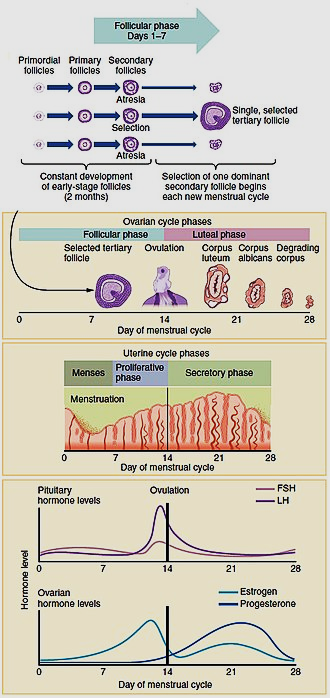 3- Vaginal cycle 
-In the follicular stage : under the effect of oestrogens the vaginal epithelium becomes cornified (identified in the vaginal smear) and there is acidic secretion .
-In the luteal stage : under the effect of progesterone the epithelium proliferates and a thick mucus is secreted .

4- Cyclic changes in cervix 
-In the follicular stage : under the effect of estrogen there is thin , watery , alkalin mucous that help transport and survival of sperm and gives positive fern pattern arborization .
-In the luteal stage : under the effect of progesterone there is thick , cellular secretion that gives negative fern pattern arborization .


5-Cyclic changes in breast 
Ten days before menstruation , there is swelling , tenderness and pain the breast , probably due to distension of ducts , hyperaemia and edema of the interstitial tissue of the breast , all these changes regress during menstruation .
Thank You